Fig. 1. Overview of SimTrek. (a) Software architecture. (b) Output panel screenshot.
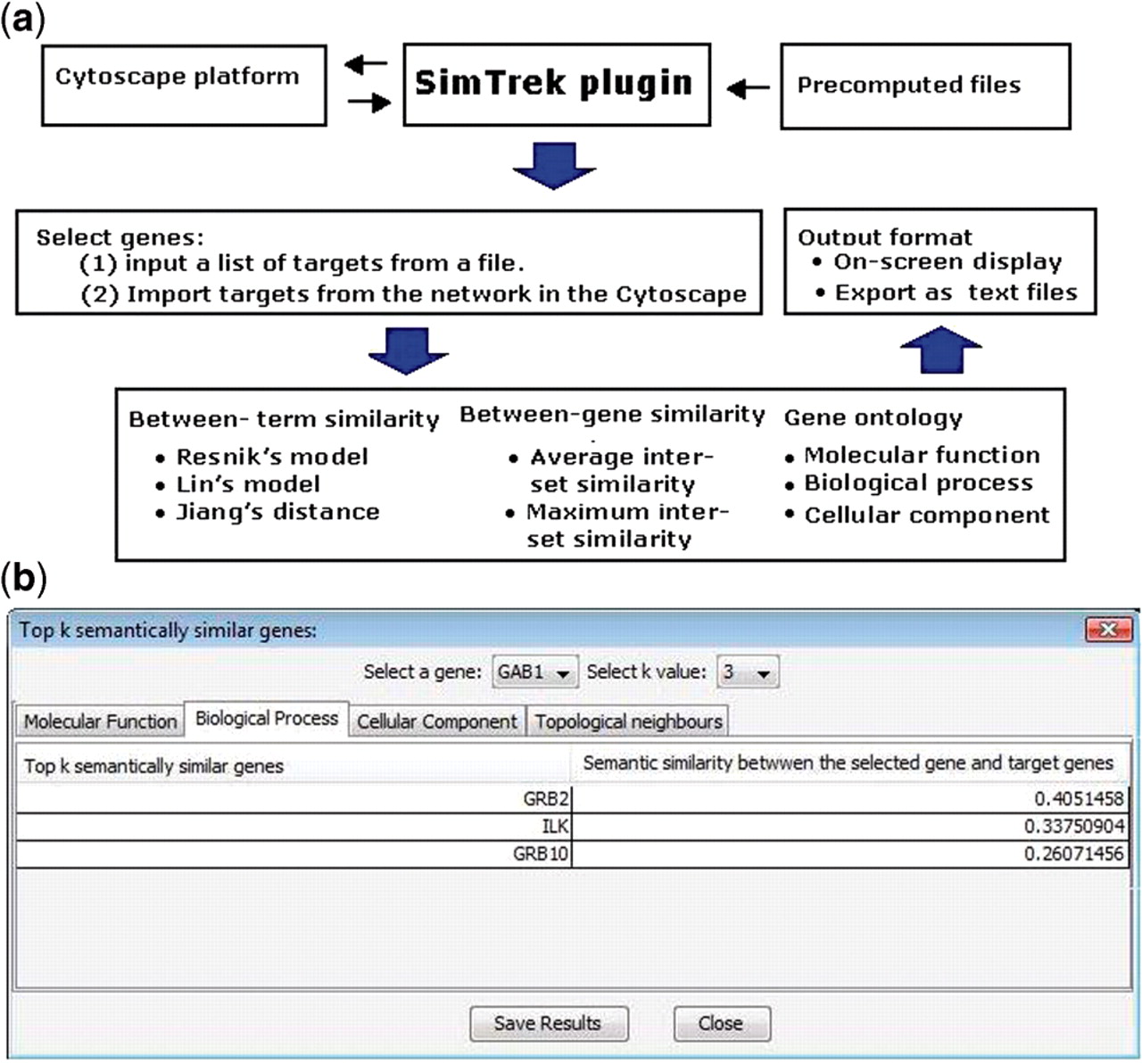 Bioinformatics, Volume 26, Issue 20, October 2010, Pages 2643–2644, https://doi.org/10.1093/bioinformatics/btq477
The content of this slide may be subject to copyright: please see the slide notes for details.
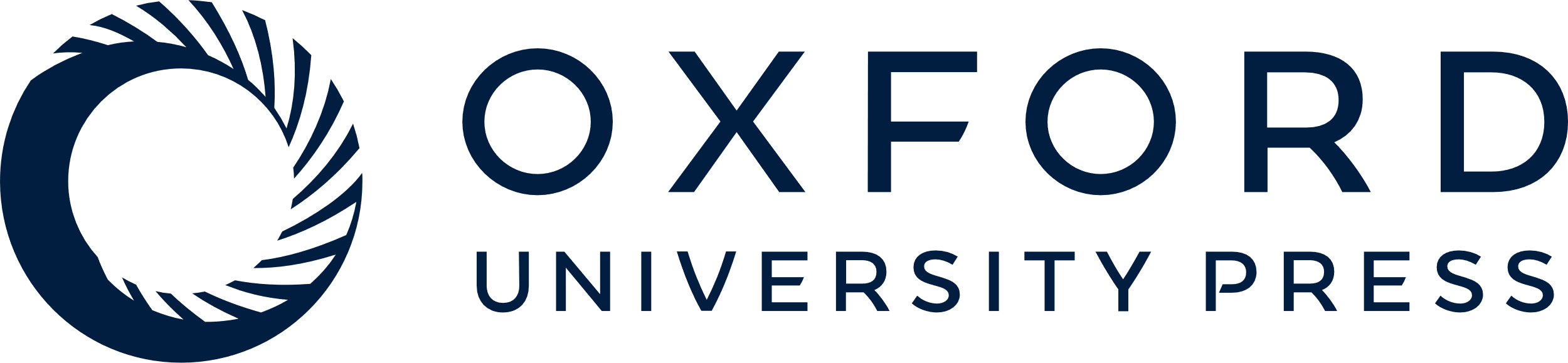 [Speaker Notes: Fig. 1. Overview of SimTrek. (a) Software architecture. (b) Output panel screenshot.


Unless provided in the caption above, the following copyright applies to the content of this slide: © The Author 2010. Published by Oxford University Press. All rights reserved. For Permissions, please email: journals.permissions@oxfordjournals.org]